সবাইকে লাল গোলাপ শুভেচ্ছা
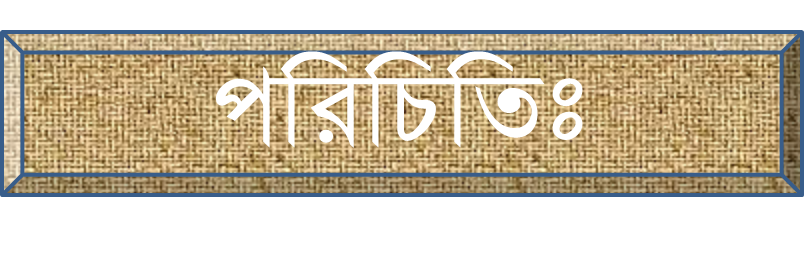 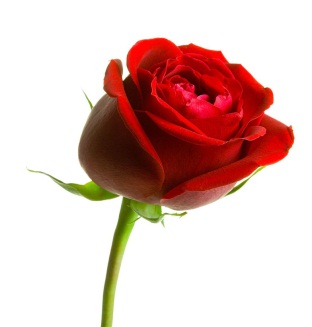 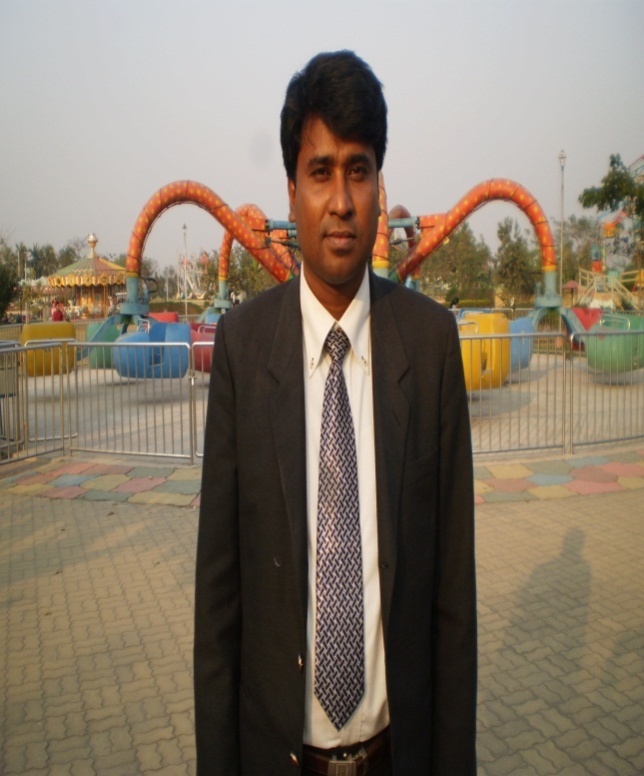 মোঃ আবু সাঈদ
প্রভাষক-যুক্তিবিদ্যা
h‡kvi wk¶v †evW© g‡Wj ¯‹zj GÛ K‡jR
E-mail: abusayedjsmsc1@ gmail.com
পাঠ পরিচিতি
বিষয়ঃ যুক্তিবিদ্যা
দ্বিতীয় অধ্যায় -পাট নং- ১
শ্রেনীঃ একাদশ
মোট শিক্ষার্থীঃ 
উপস্থিত শিক্ষার্থীঃ
সময়ঃ ৫০ মিনিট
যুক্তিবিদ্যা
পাঠ ঘোষণা
৬ষ্ঠ
অধ্যায়
প্রতিবর্তন
শিরোনাম
শিখন ফল
এ পাঠ থেকে শিক্ষার্থীরা ---
১. প্রতিবর্তনের ধারণা ব্যাখ্যা করতে পারবে।
২. প্রতিবর্তনের নিয়মাবলি বর্ণনা করতে পারবে।
৩. A, E, I এবং O যুক্তিবাক্যের প্রতিবর্তন করতে পারবে।
প্রতিবর্তন
যে অমাধ্যম অনুমান প্রক্রিয়ায় আশ্রয়বাক্যের অর্থ অপরিবর্তিত রেখে গুণ পরিবর্তন করে আশ্রয়বাক্যের উদ্দেশ্য ঠিক রেখে বিধেয়ের বিরুদ্ধ পদকে সিদ্ধান্তের বিধেয় করে ন্যায়সংগতভাবে সিদ্ধান্ত গ্রহণ করা হয় তাকে প্রতিবর্তন বলে।
যেমন, A- সকল ফুল হয় সুন্দর
E- কোন ফুল নয় অসুন্দর
প্রতিবর্তনের নিয়ম
১. আশ্রয়বাক্যের উদ্দেশ্য পদ সিদ্ধান্তের উদ্দেশ্য হবে।
২. আশ্রয়বাক্যের বিধেয়ের বিরুদ্ধ পদ সিদ্ধান্তের বিধেয় হবে।
৩. আশ্যবাক্য ও সিদ্ধান্তের গুণ ভিন্ন হবে। আশ্রয়বাক্য সদর্থক হলে সিদ্ধান্ত নঞর্থক হবে এবং আশ্রয়বাক্য নঞর্থক হলে সিদ্ধান্ত সদর্থক হবে।
৪. আশ্রয়বাক্যে ও সিদ্ধান্তের পরিমাণ একই হবে। আশ্রয়বাক্য সার্বিক হলে সিদ্ধান্তও সার্বিক হবে এবং আশ্রয়বাক্য বিশেষ হলে সিদ্ধান্তও বিশেষ হবে।
A, E, I, O যুক্তিবাক্যের প্রতিবর্তন
A  যুক্তিবাক্যের প্রতিবর্তন: A যুক্তিবাক্যকে প্রতিবর্তন করলে E যুক্তিবাক্য পাওয়া যায়। A একটি সার্বিক সদর্থক বাক্য বলে এর সিদ্ধান্তও হবে E / সার্বিক নঞর্থক যুক্তিবাক্য।
যেমন, A-সকল মানুষ হয় মরণশীল
         E -কোন মানুষ নয় অমরণশীল/অমর
 
E যুক্তিবাক্যের প্রতিবর্তন: E যুক্তিবাক্যকে প্রতিবর্তন করলে A যুক্তিবাক্য পাওয়া যায়। E একটি সার্বিক নঞর্থক বাক্য বলে এর সিদ্ধান্তও হবে A/ সার্বিক সদর্থক যুক্তিবাক্য। 
যেমন, E-কোন মানুষ নয় দেবতা
         A – সকল মানুষ হয় অদেবতা
I  যুক্তিবাক্যের প্রতিবর্তন:  I যুক্তিবাক্যকে প্রতিবর্তন করলে O যুক্তিবাক্য পাওয়া যায়। I একটি বিশেষ সদর্থক বাক্য বলে এর সিদ্ধান্তও হবে O/ বিশেষ নঞর্থক যুক্তিবাক্য। 
যেমন, I-কিছু গরু হয় সাদা
        O -কিছু গরু নয় অসাদা
 
O যুক্তিবাক্যের প্রতিবর্তন: O যুক্তিবাক্যকে প্রতিবর্তন করলে I যুক্তিবাক্য পাওয়া যায়। O একটি বিশেষ নঞর্থক যুক্তিবাক্য বলে এর সিদ্ধান্তও হবে I/ বিশেষ সদর্থক যুক্তিবাক্য। 
যেমন, O -কিছু গরু নয় সাদা
         I-কিছু গরু হয় অসাদা
দলীয় কাজ
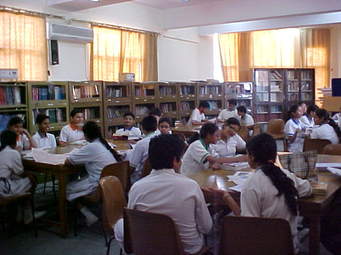 প্রতিবর্তন ব্যাখ্যা কর।
জোড়ায় কাজ
প্রতিবর্তনের নিয়মগুলি লেখ।
মূল্যায়ন
১। প্রতিবর্তনের ২টি উদাহরণ দাও।
২ । প্রতিবর্তন বলতে কী বুঝ?
৩। A, E, I, O যুক্তিবাক্যের প্রতিবর্তনের উদাহরণ দাও।
বাড়ির কাজ
আবর্তিত প্রতিবর্তন পড়ে আসবে
সবাইকে ধন্যবাদ